SHADOW FAN
Lalit Damodaran
Mrudula Vaidya
Pratyush Bangera
CONTENTS
Introduction
Goals
Construction
Circuits
Working
Problems Solved
Cost Analysis
Future Scope
INTRODUCTION
Standard fans are widely used in personal office spaces.

Typically provided with 2 modes – Static and a Preset swing mode

The first mode requires physical effort for the fan to be directed to the changing position of the user

The second mode can ne wasteful as the fan may be directed to empty spaces due to preset swing.
GOALS
Design an automated fan that follows the user’s movement.

Change the speed of the fan depending on the ambient temperature

In case of more than a single user, provide automated oscillation of the pan, based on their positions.
CONSTRUCTION
Components used:

BASIC STAMP 2 Microcontroller
Parallax Standard Servomotor
PIR ( Passive Infrared) Sensors
Digital Potentiometer (AD5220)
Transistor
Temperature Sensor (DS1620)
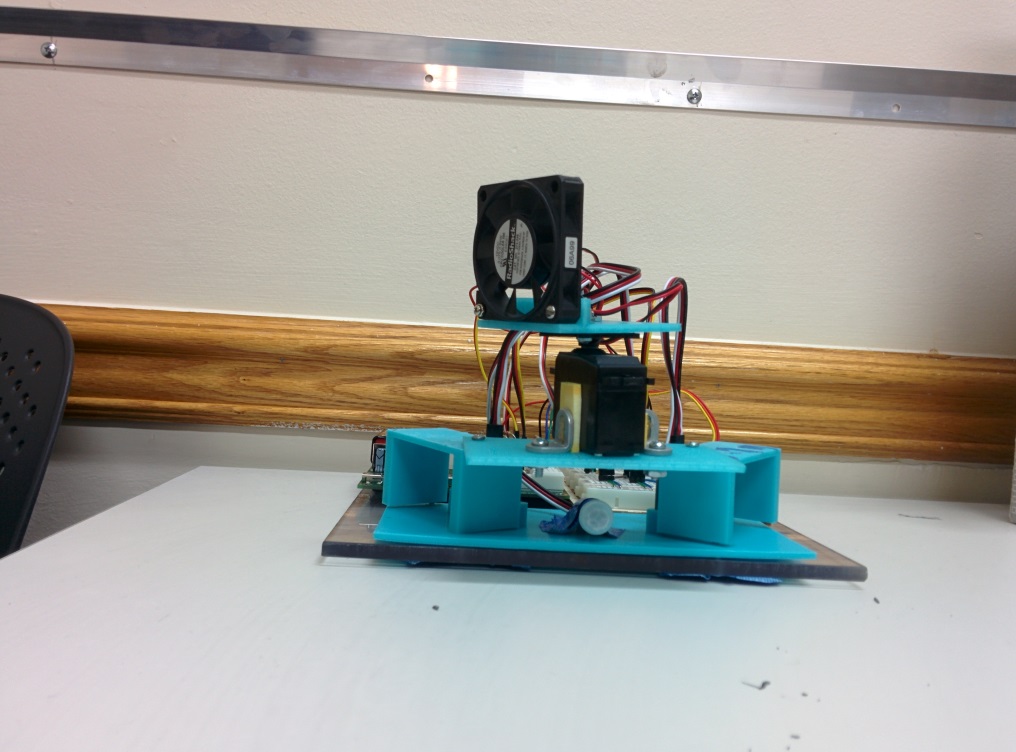 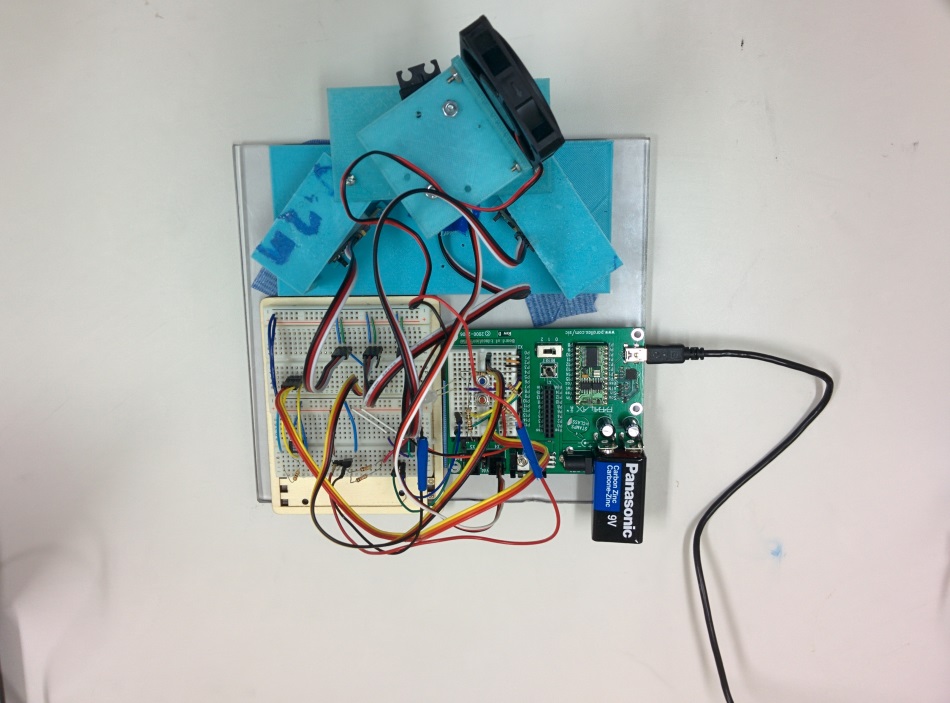 CIRCUIT LAYOUT
CIRCUITS
PIR (Passive Infrared) Sensor


The PIR sensor will give a HIGH or LOW signal depending on whether it can detect motion or not.
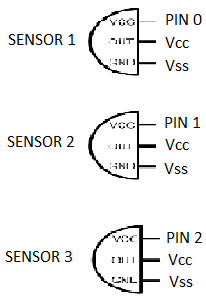 Standard Servomotor

Based on the sensor that detects the motion, the servo head, carrying the fan, is moved to that particular position
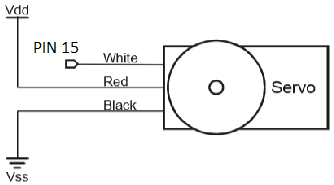 Temperature Sensor (DS1620)


The output of the temperature sensor will indicate the ambient temperature.

The speed of the fan is varied accordingly with respect to the increase or decrease in the temperature.
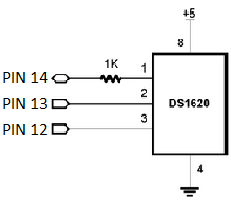 Digital Potentiometer (AD5220)
The potentiometer is used to vary the speed of the fan by varying the resistance

With every degree increase, the potentiometer is varies by 20 steps.
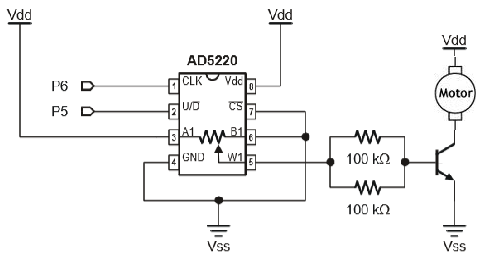 Miscellaneous Circuits
Bicolor LED

Green – Increasing Temperature
Red – Decreasing Temperature

Brushless DC motor (Fan) 
 
The output of the digital potentiometer is used to run the fan and vary the speed depending on the change in temperature
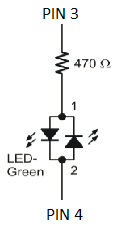 Pushbuttons
 Start Switch -
         Used to switch the circuit on or to restart the circuit.        
        
 
 Kill Switch-
          Used to stops     the motion of the servo.
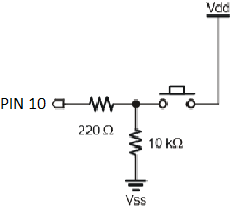 WORKING
PROBLEMS FACED
Sensor Calibration
Difficulty in positioning the PIR sensors on the board to eliminate superposition of their sensing range
Overcome by designing a mechanical structure separating the three sensors
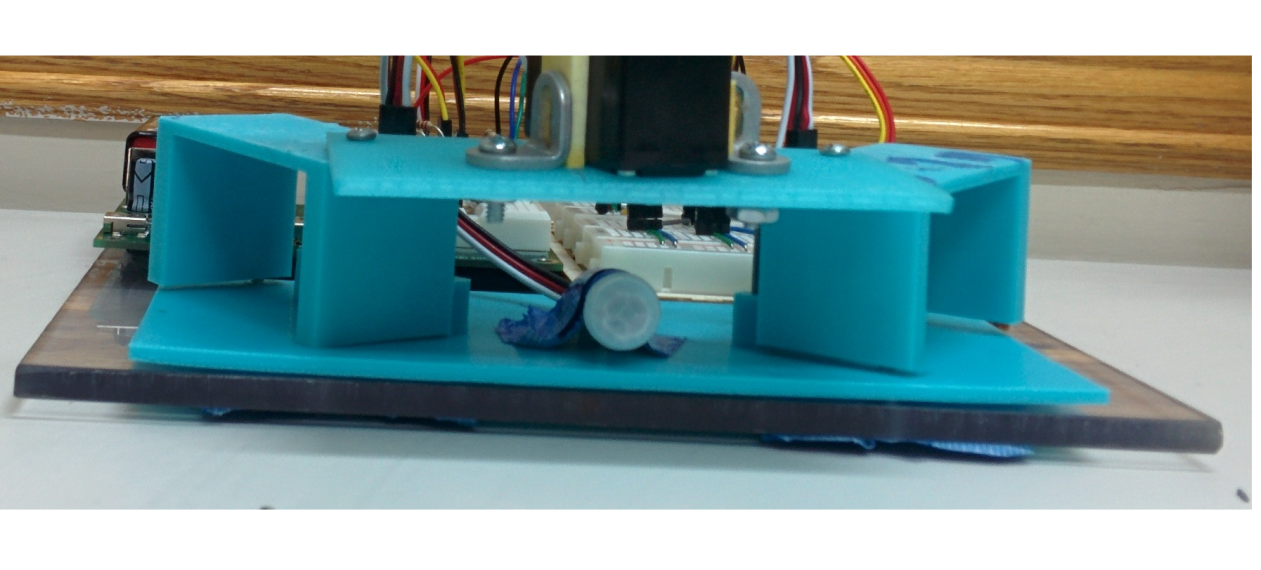 Temperature sensitivity output

No observable change in fan speed corresponding to varying temperature
Solved by using an LED which shows the incorporation of temperature change on the fan speed
BASIC STAMP CODE
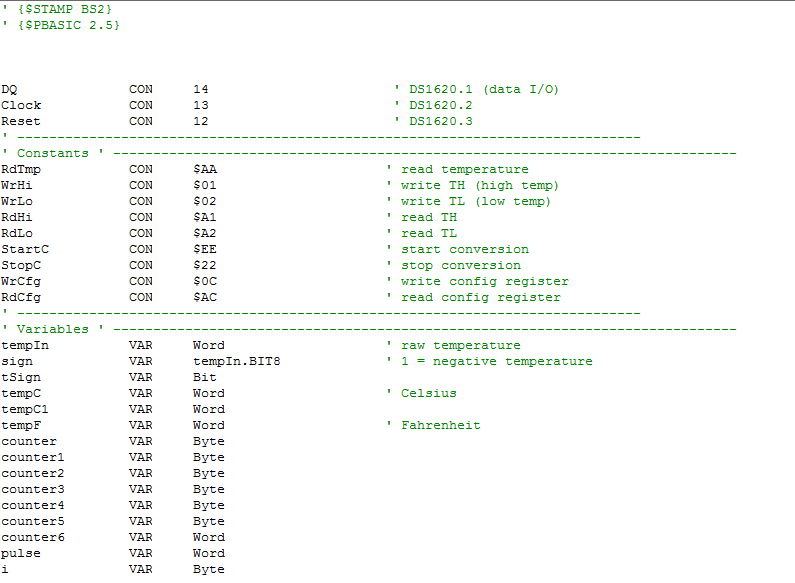 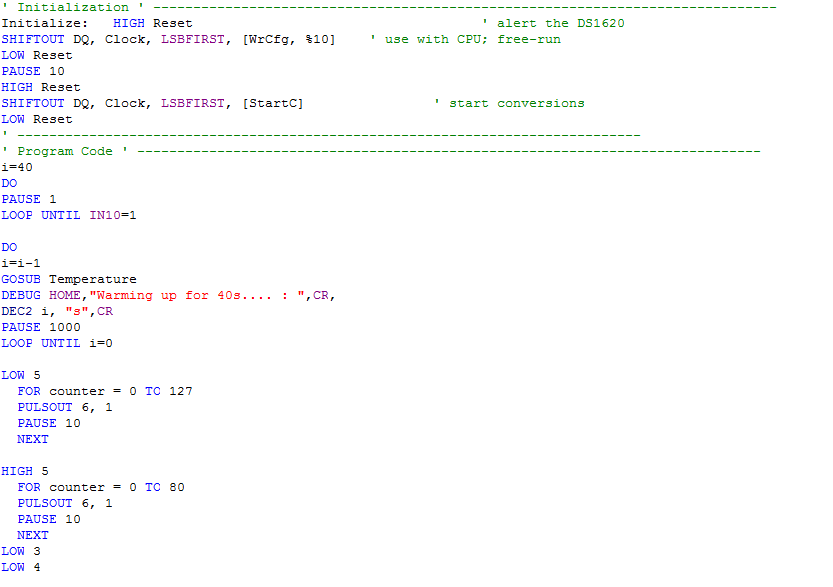 MAIN PROGRAM:
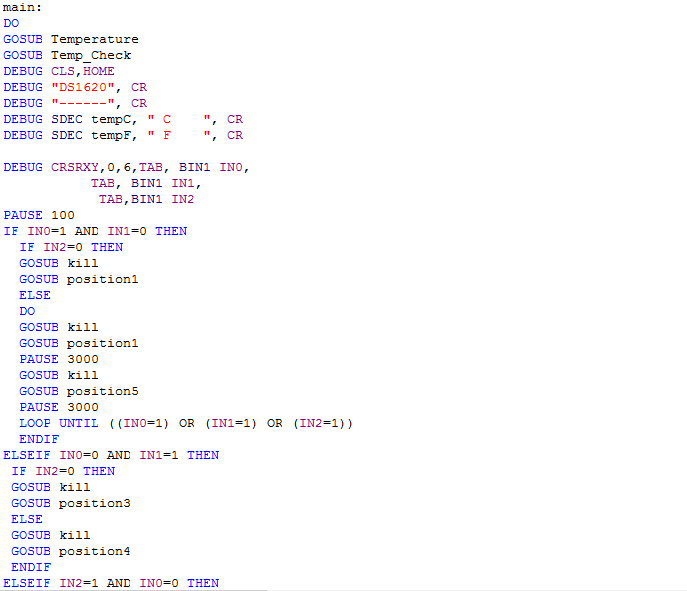 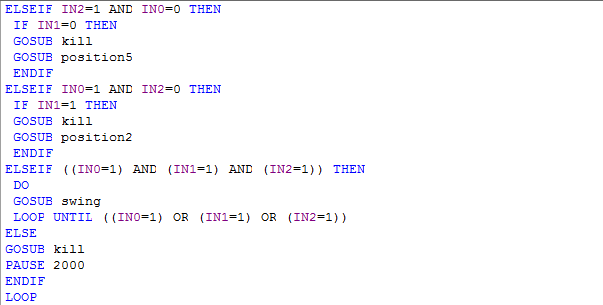 SUBROUTINES:
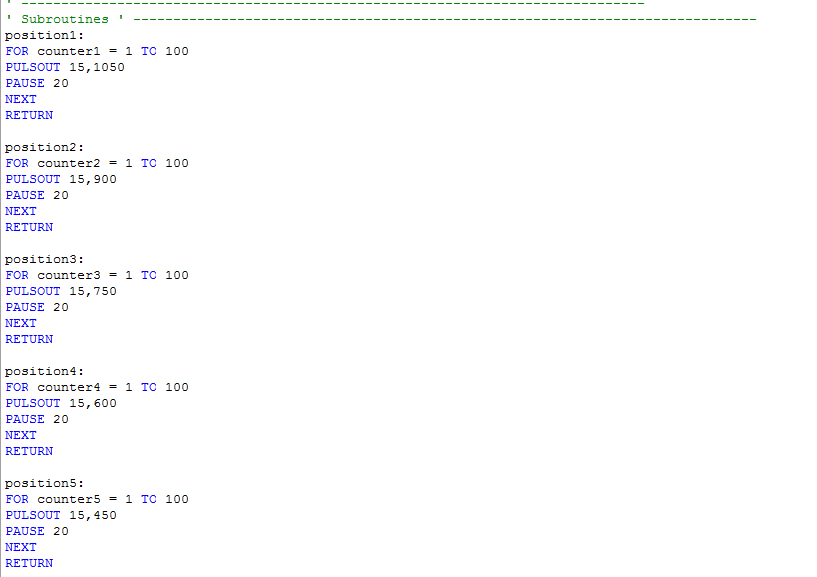 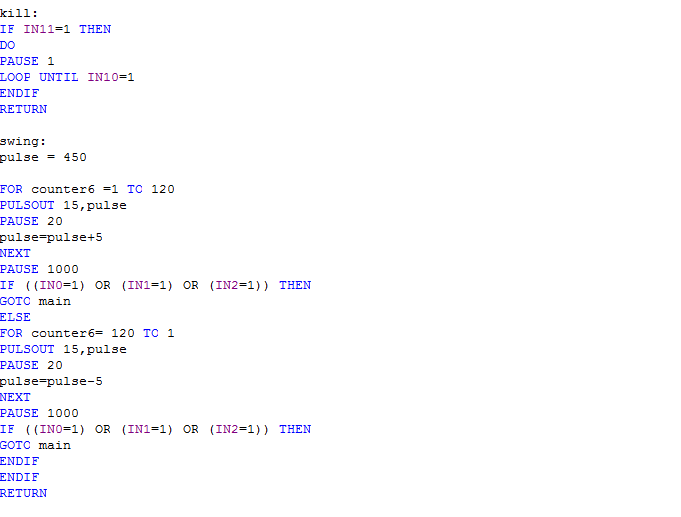 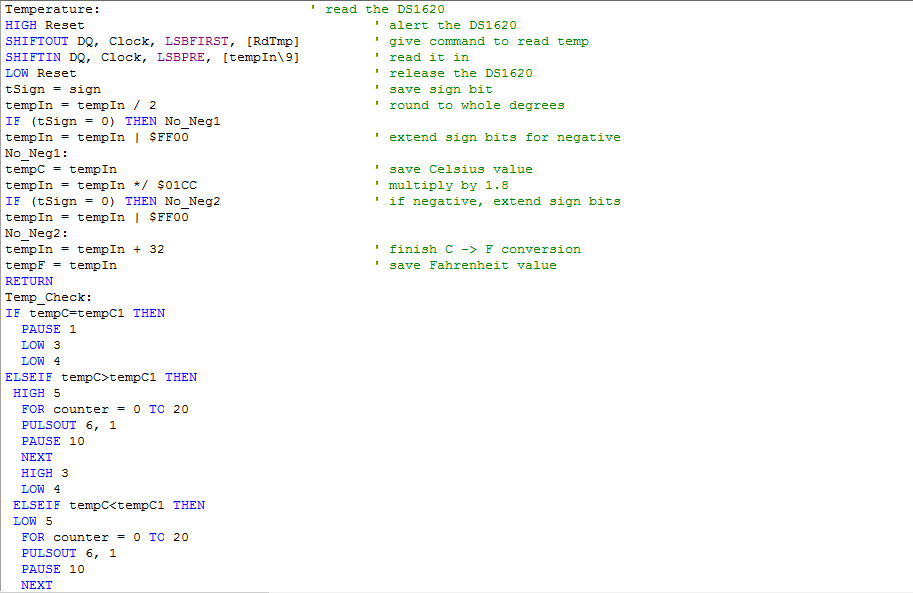 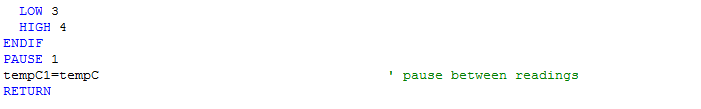 COST ANALYSIS
Approximate Mass Production Cost =  $70.00
FUTURE SCOPE
Thank You.